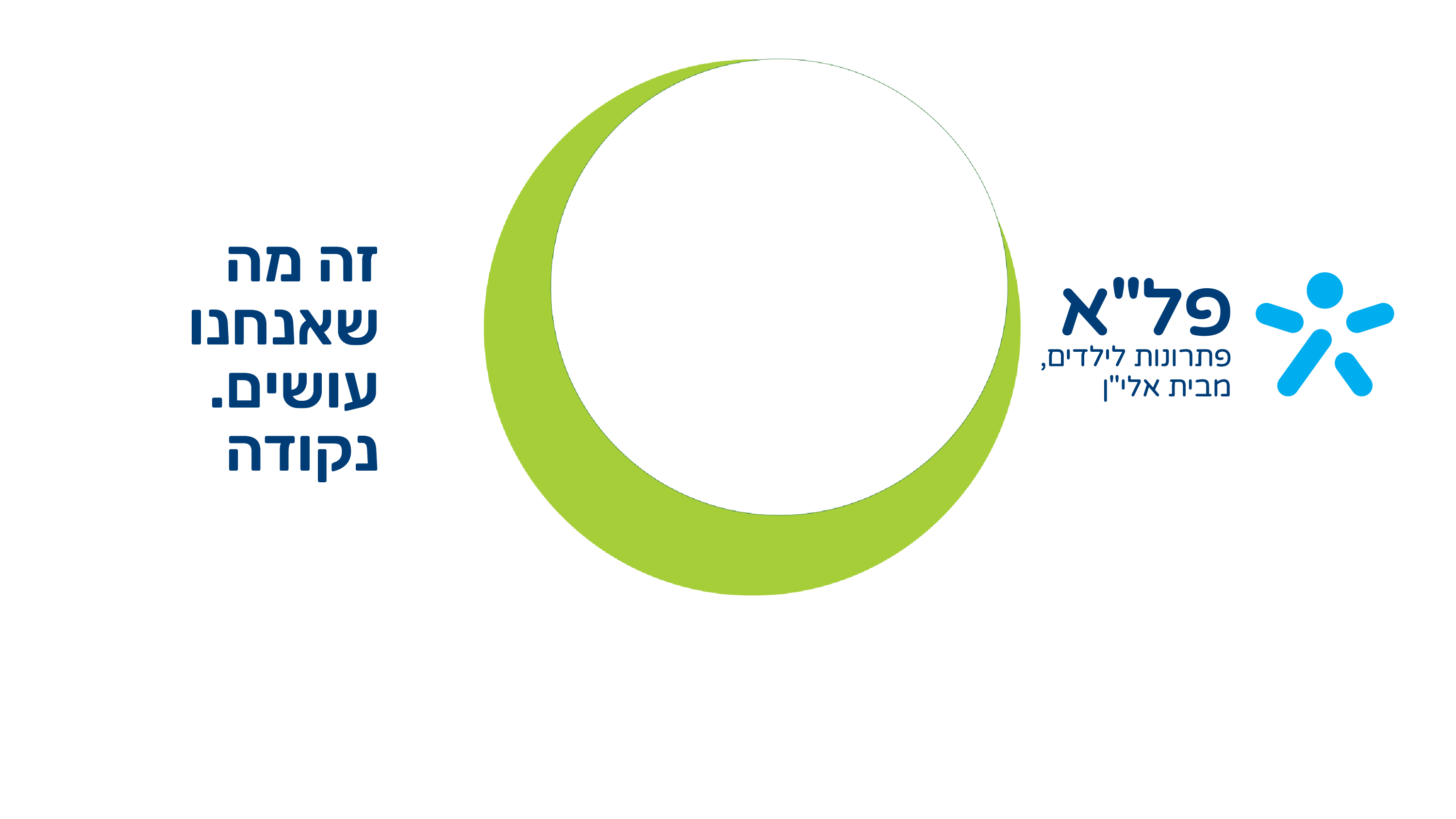 מתקן חימום ליד המפעילה כיסא ממונע
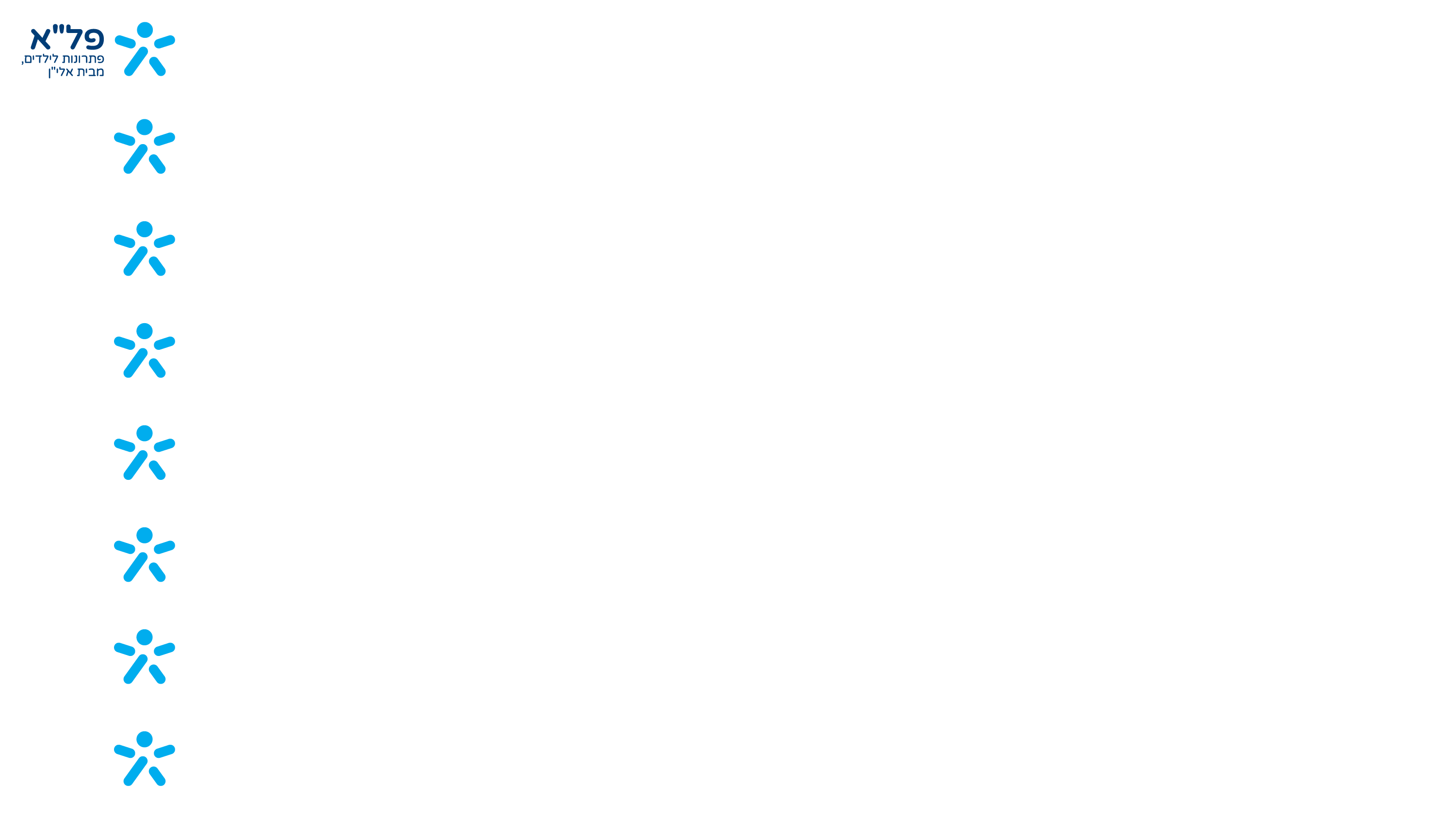 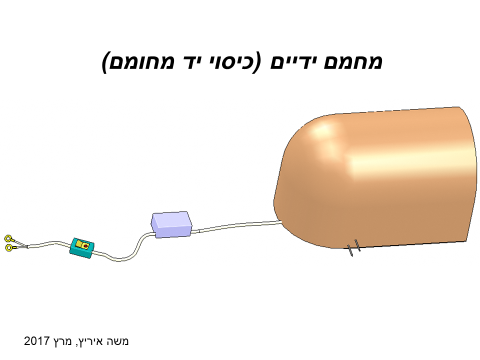 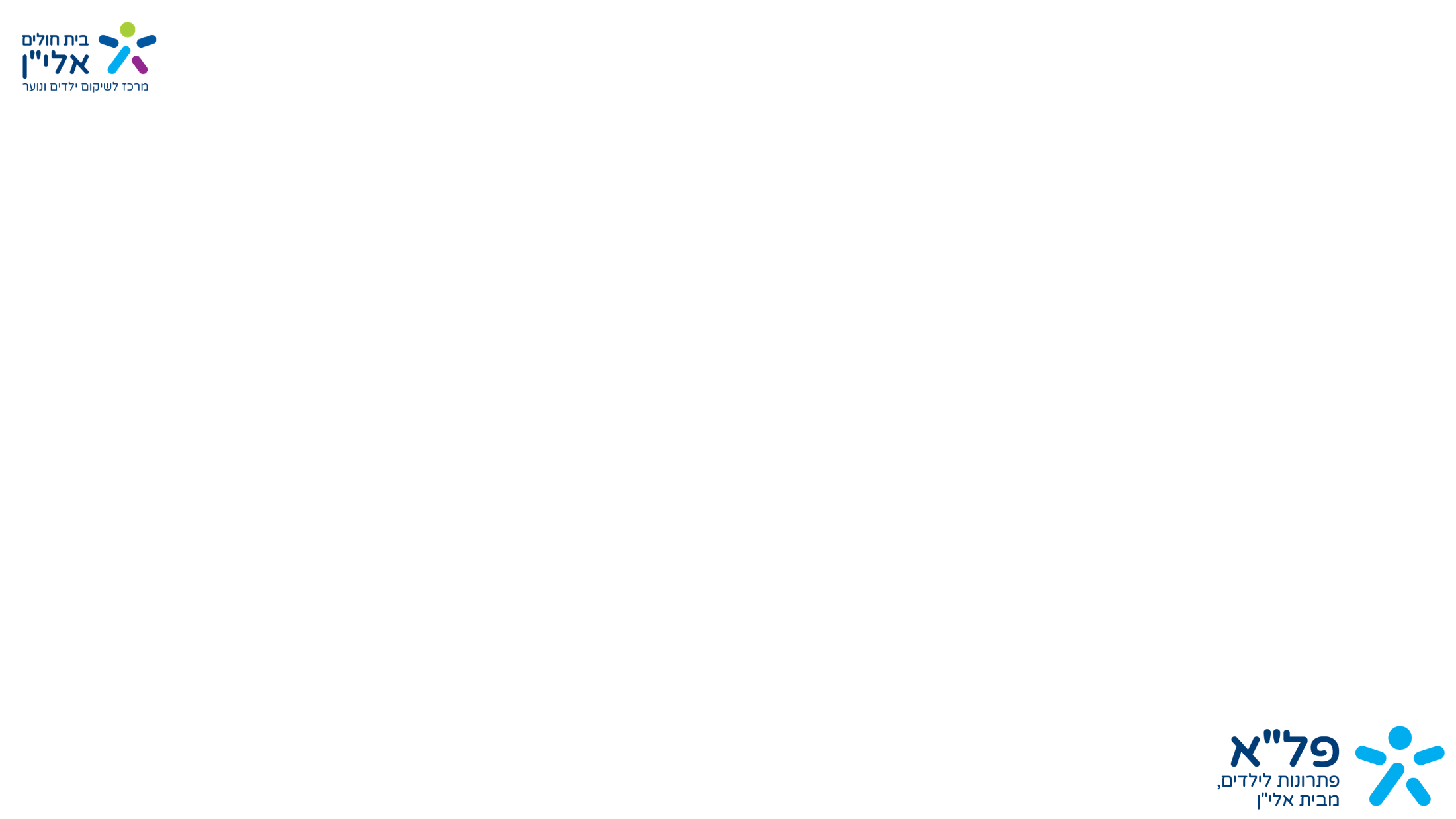 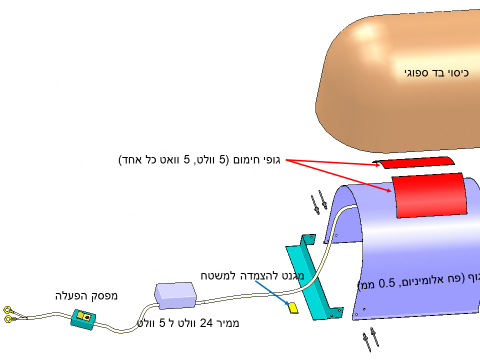 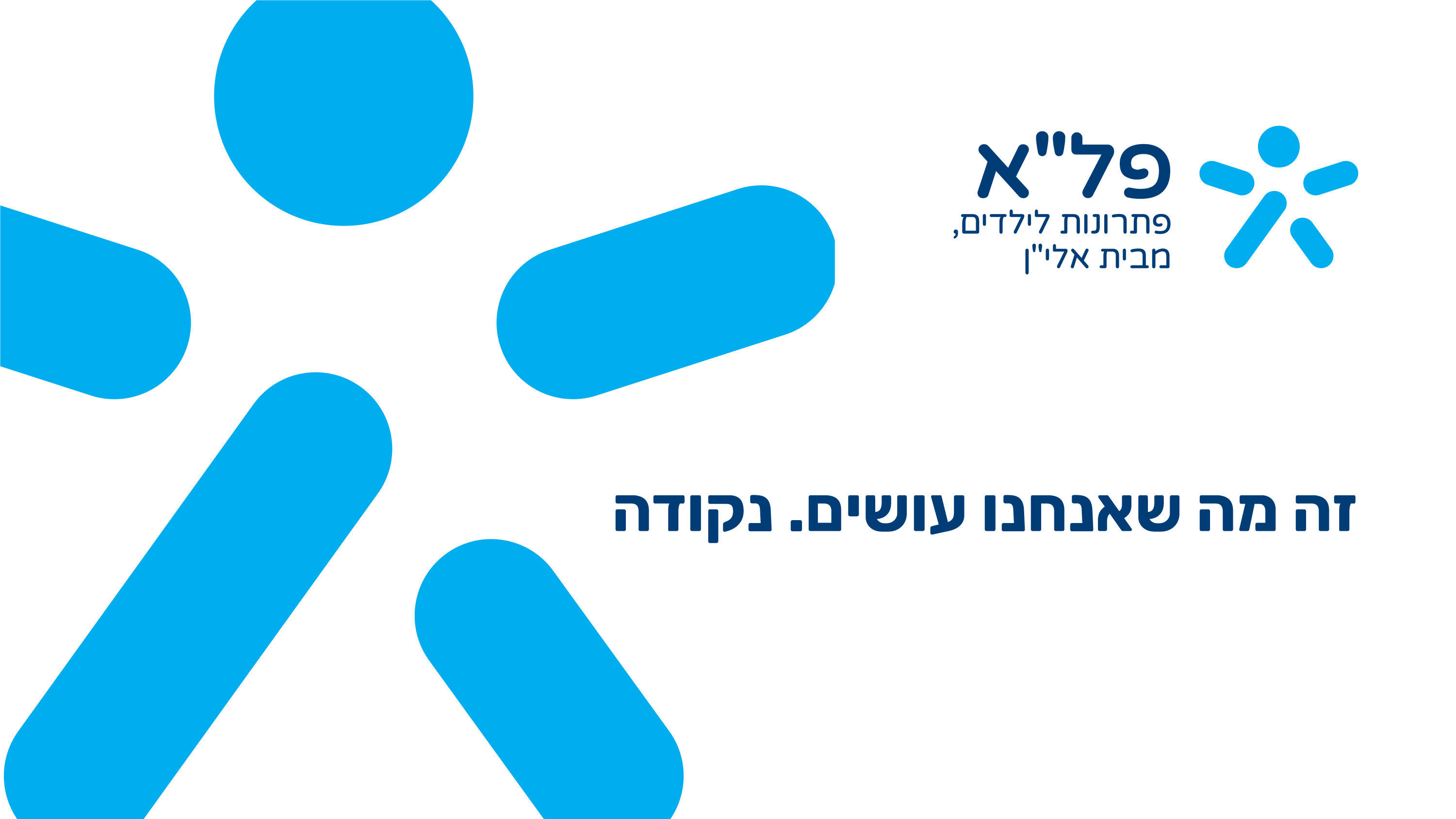